Muziejų kolekcijų mobilumo projektų (parodų) IDĖJŲ MUGĖ, Trakų istorijos muziejaus Salos pilis, 2022 10 27
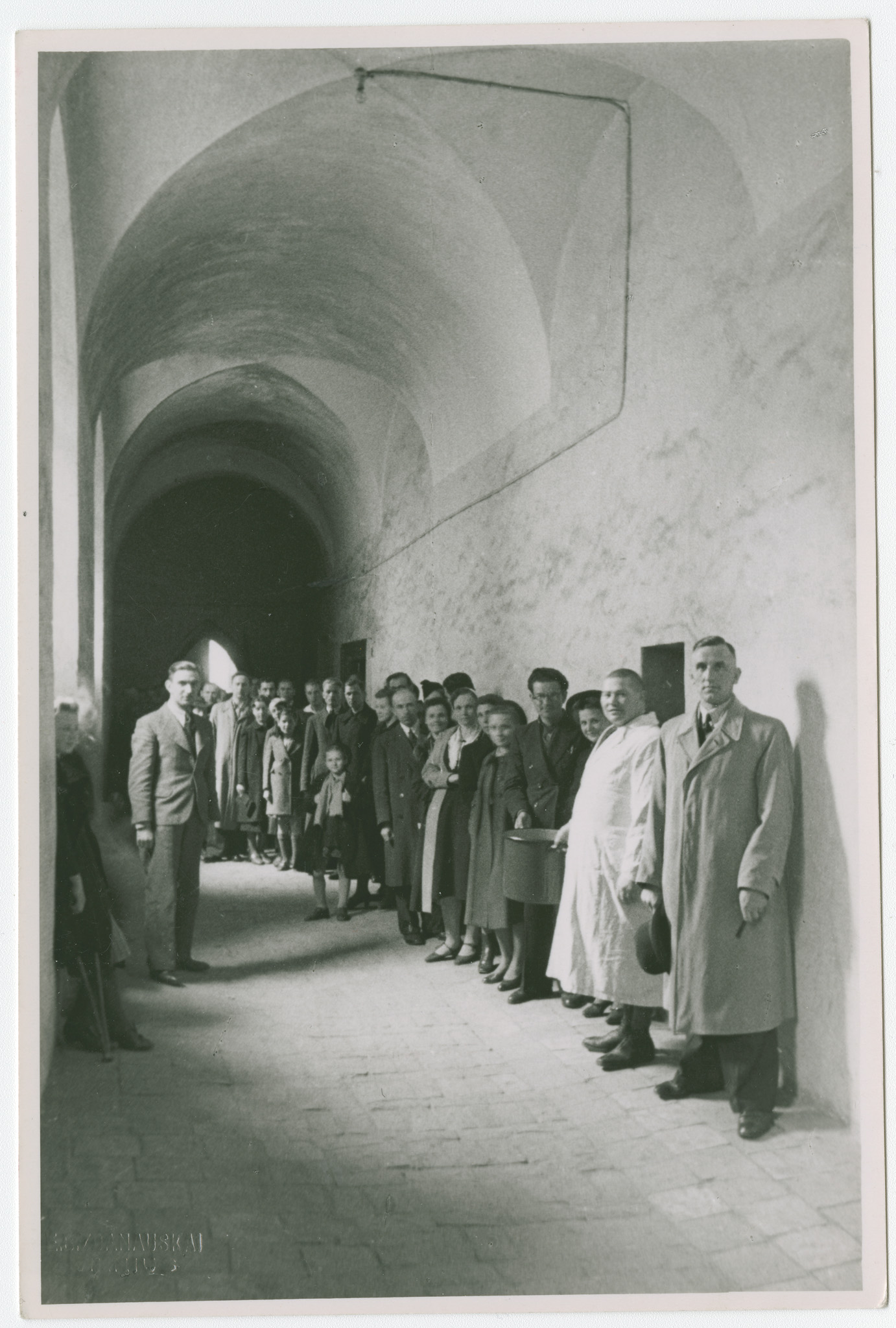 Nacionalinis M. K. Čiurlionio dailės muziejusBoleslavos ir Edmundo Zdanauskų fotografijų paroda„Iš nežinios į nežinią. Antrojo pasaulinio karo atbėgėliai Lietuvoje“
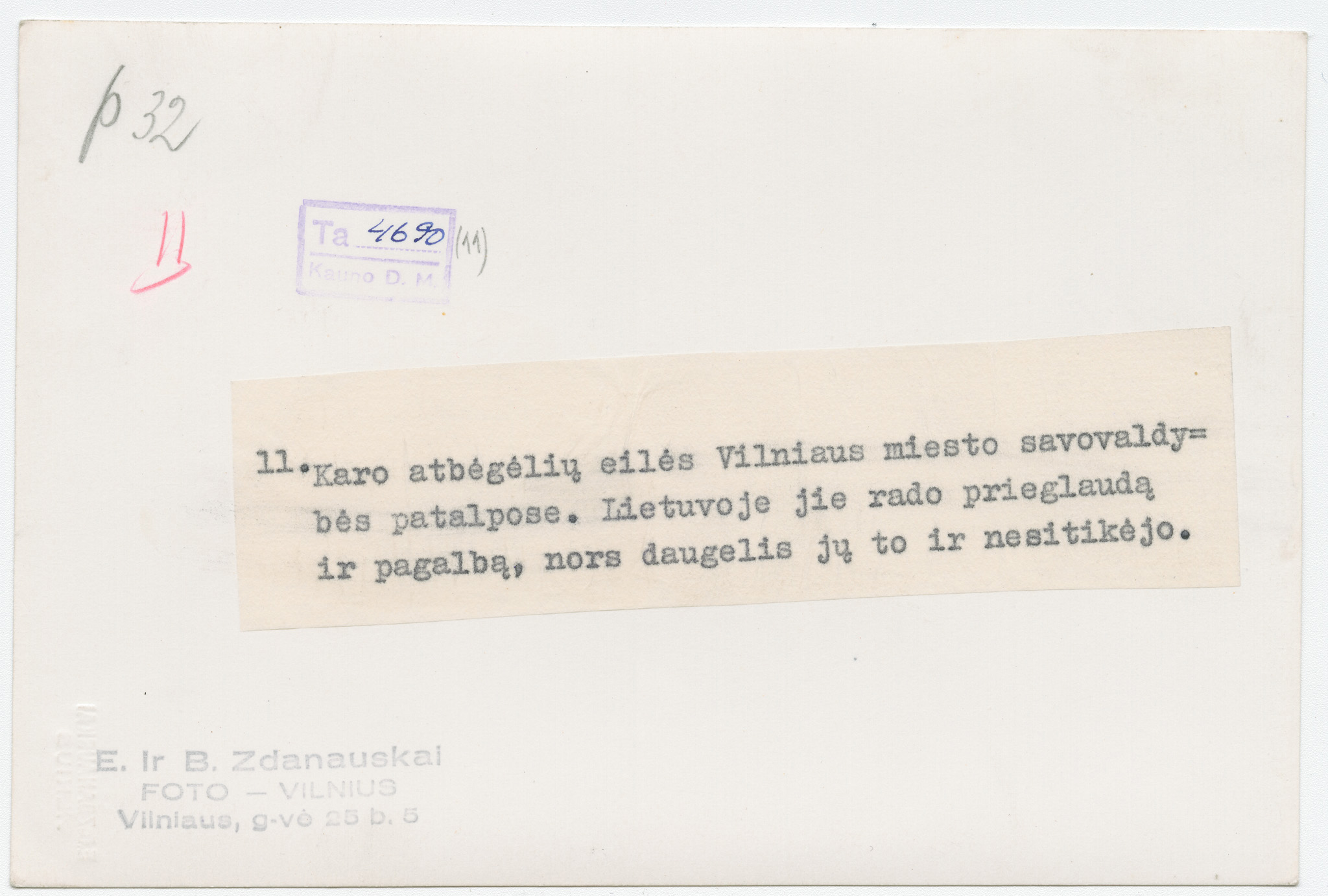 Parodos kuratorė
Vaida Sirvydaitė
Nacionalinio M. K. Čiurlionio dailės muziejaus Fototekos, dokumentacijos ir leidinių skyriuje saugoma unikali 76 fotografijų kolekcija.2014 m. jos pagrindu parengta paroda „Iš nežinios į nežinią: Antrojo pasaulinio karo atbėgėliai Lietuvoje", atskleidžianti to laiko pabėgėlių kasdienybę, stipriai paveiktą komplikuotų tarpvalstybinių santykių, kurių aidai tebeskamba ir šiandien.1939-ųjų pabaigoje – 1940-ųjų pradžioje Vilniuje tvyrojusią atmosferą įamžino fotografų šeima Edmundas (1905-1984) ir Boleslava (Tallat Kelpšaitė, 1908-1982) Zdanauskai.Fotografai vykdė šią misiją Draugijos Vilniaus kraštui remti užsakymu. Kiekviena fotografija paženklinta reljefiniu įspaudu (E.B.ZDANAUSKAI / VILNIUS), o nugarinėje pusėje yra Zdanauskų firminis antspaudas (E. Ir B. Zdanauskai / FOTO – VILNIUS / Vilniaus, g-vė 25 b. 5) ir draugijos atstovo atspausdintas iškalbingas vaizdo aprašymas. Nuspręsta autentiškus aprašymus paversti eksponuojamų fotografijų etiketėmis.
Keletas vaizdų iš Nacionalinio M. K. Čiurlionio dailės muziejaus bibliotekos parodų salėje vykusios parodos
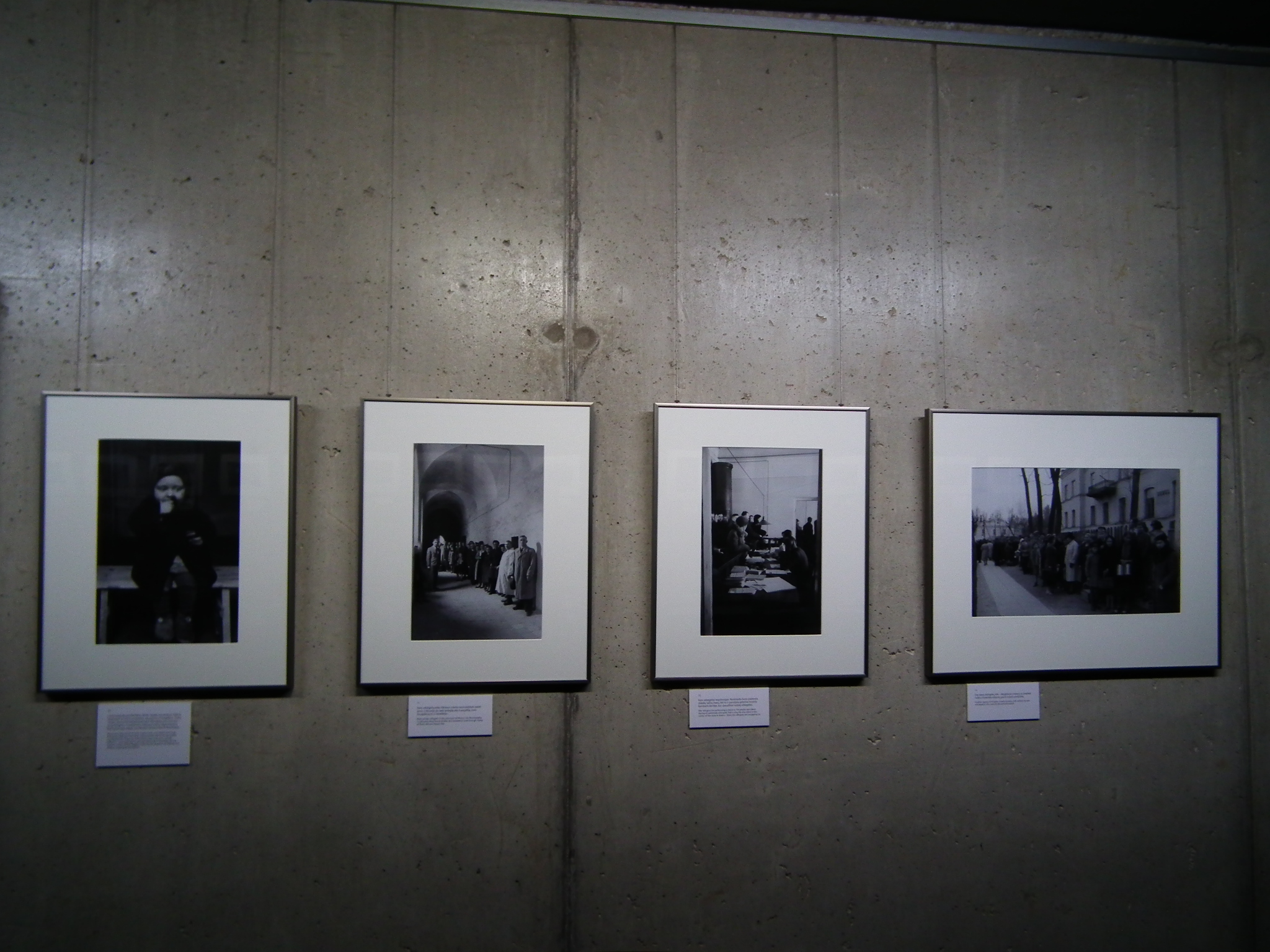 Parodoje „Iš nežinios į nežinią: Antrojo pasaulinio karo atbėgėliai Lietuvoje„ praeities ir dabarties įvykiai tarsi sujungiami plonyte gija.Parodos tikslas – šviečiamasis, analitinis, edukacinis: „Ar istorija pasikeitė praėjus daugiau, nei 80 metų nuo pasaulį sukrėtusių karo įvykių?“, „Ar vakar = šiandien, kai karas vyksta čia pat?“, „Kaip karas keičia žmonių likimus?“, „Ką mes galime padaryti, kad XXI a. žmonių nepersekiotų karo šmėkla?“, „Ką reiškia būti savanoriu?“, etc.Šioje parodoje kviečiama atkreipti dėmesį į žmogiškąsias vertybes, įžvelgti visuomeninių organizacijų ir draugijų, tokių kaip Raudonasis kryžius, Vilniaus lietuvių labdarybės draugija, Moterų globos komitetas ir kt. veiklos svarbą ištiesiant pagalbos ranką karo negandų parblokštiems žmonėms. Fotografijose įamžinti lietuvių, lenkų, žydų ir kitų tautybių žmonės.Tikslinė auditorija – visų amžiaus grupių lankytojai
TURIMI RESURSAI* Paroda pilnai parengta eksponavimui* Fotografijos išdidintos ir įrėmintosRėmai su stiklais 76 vnt.:67 vnt. 400x500 mm9 vnt. 500x600 mmStiklas paprastas 2 mmAliuminis bagetas 711-05 A* Paruošta anotacija lietuvių ir anglų kalbomis. Ją reikėtų adaptuoti.* Paruoštas etikečių maketas lietuvių ir anglų kalbomis* Išleistas parodos katalogas lietuvių, anglų ir lenkų kalbomis
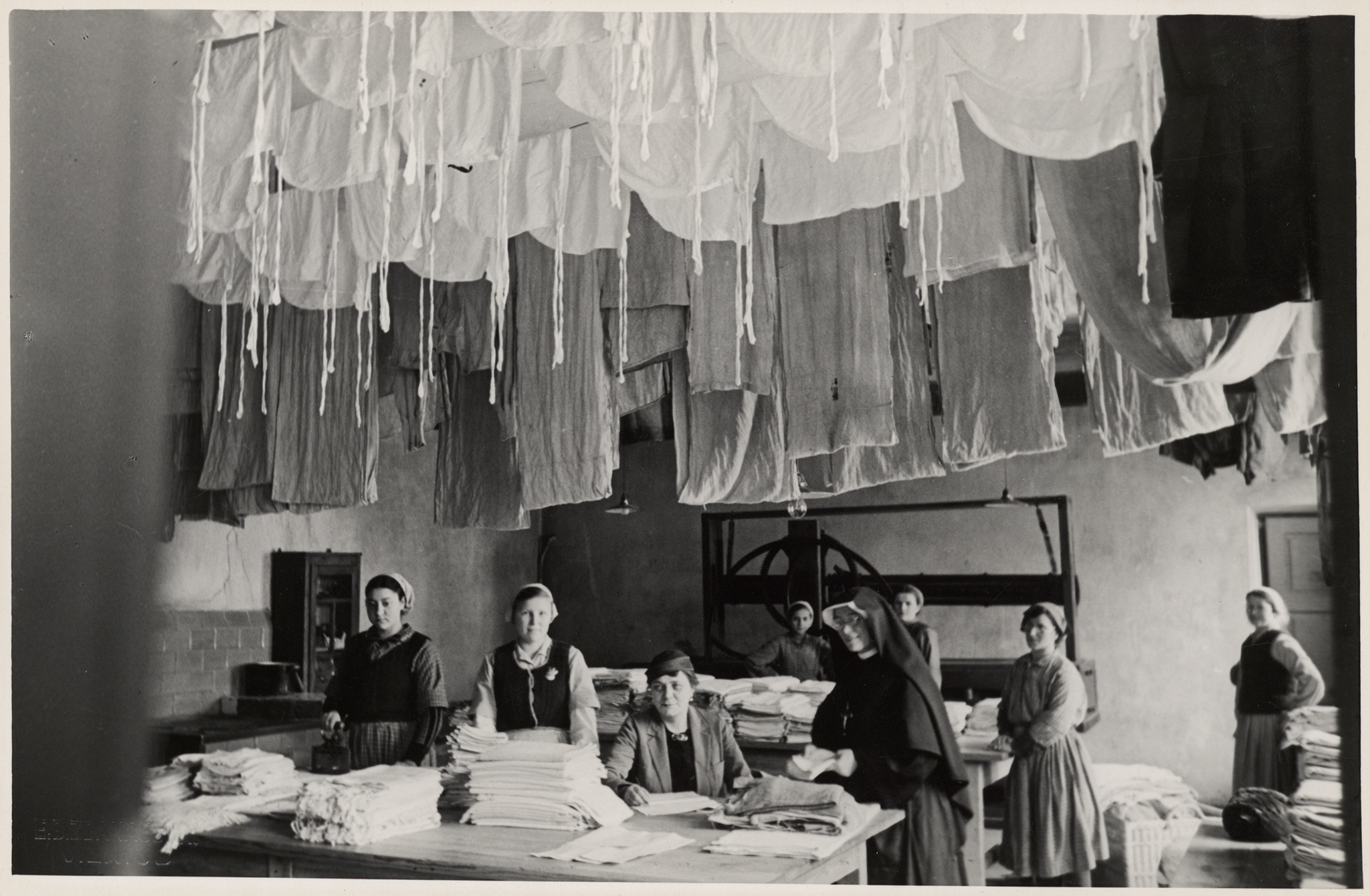 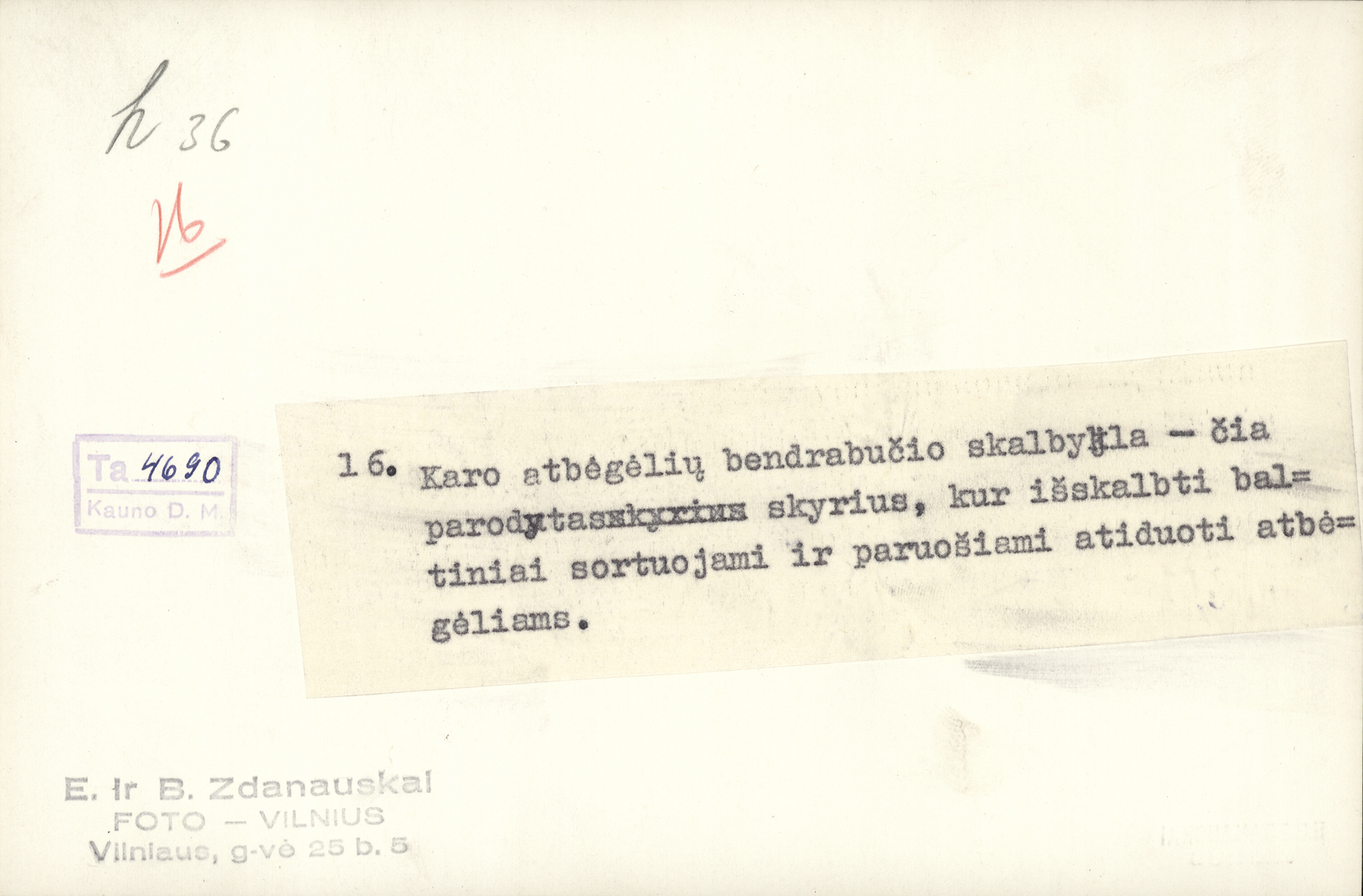 Parodos „Iš nežinios į nežinią. Antrojo pasaulinio karo atbėgėliai Lietuvoje“ katalogas. Nacionalinis M. K. Čiurlionio dailės muziejus, 2015.	Sudarytoja Vaida Sirvydaitė Rakutienė, apipavidalintoja Milda Kairaitienė
GALIMI PARODĄ LYDINTYS RENGINIAI* diskusija su istorikais pabėgėlių tema pasikviečiant Lietuvoje prieglobstį radusius pabėgėlius * režisieriaus Andrzejaus Ciecierskio filmo „FOTOGRAFOWIE“ apie fotografus B. ir E. Zdanauskus peržiūra* gyvos istorijos pamokos muziejuje* jūsų idėjos
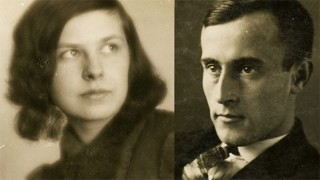 Boleslava ir Edmundas Zdanauskai. Kadras iš filmo.
http://wilnoteka.lt/artykul/fotografowie-boleslawa-i-edmund-zdanowscy-wilnianie
KONTAKTINIS ASMUOVaida Sirvydaitė (parodos kuratorė, katalogo sudarytoja)Fototekos, dokumentacijos ir leidinių skyriaus vedėjaNacionalinis M. K. Čiurlionio dailės muziejusK. Donelaičio g. 64, LT- 44248 KaunasTel.  +370 675 13814El. p. vaida.sirvydaite@ciurlionis.lt